おの錯視
小野史典*，佐々木恭志郎**，有賀敦紀***，
山本健太郎****，山田祐樹****

*山口大学　**早稲田大学
***広島大学　****九州大学
右側の画像は左側の画像をそのまま傾けた画像
(漢字だと傾いて見える)
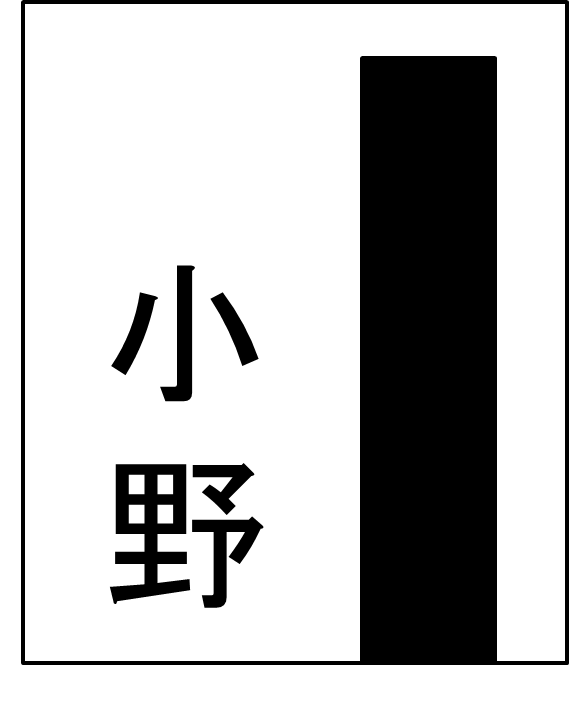 小
野
傾き=0°
傾き=3°
右側の画像は左側の画像をそのまま傾けた画像
(カタカナでも傾いて見える)
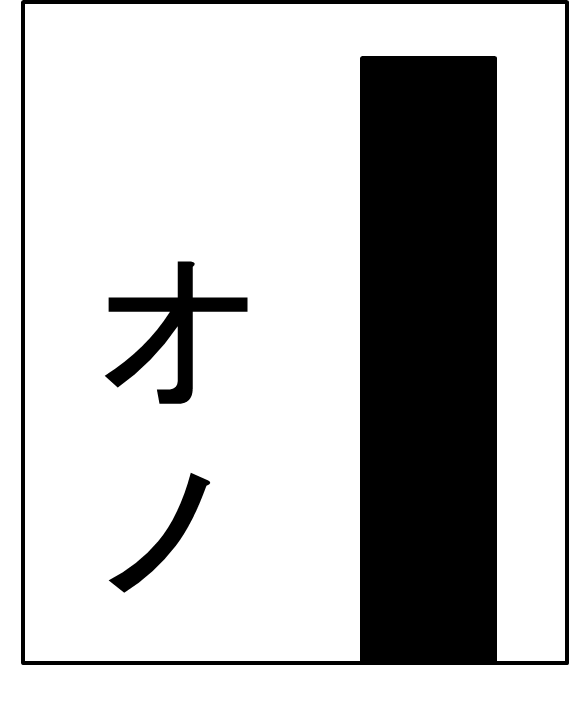 オ
ノ
傾き=0°
傾き=3°
だけど…
ひらがなの場合，右側の画像は左側の画像をそのまま傾けたにも関わらず「おの」の傾きが長方形の傾きよりも小さく感じられる
(「おの」が正立しているように感じられる)
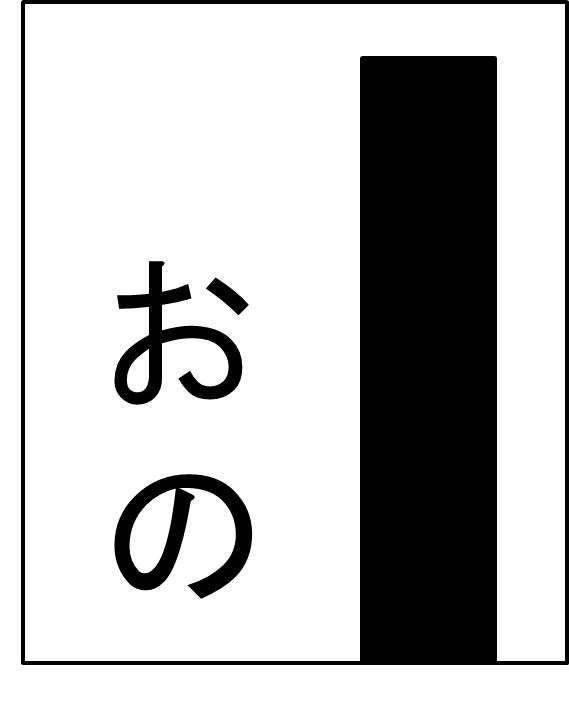 お
の
傾き=0°
傾き=3°
ひらがなの場合，右側の画像は左側の画像をそのまま傾けたにも関わらず「おの」の傾きが長方形の傾きよりも小さく感じられる
(「おの」が正立しているように感じられる)
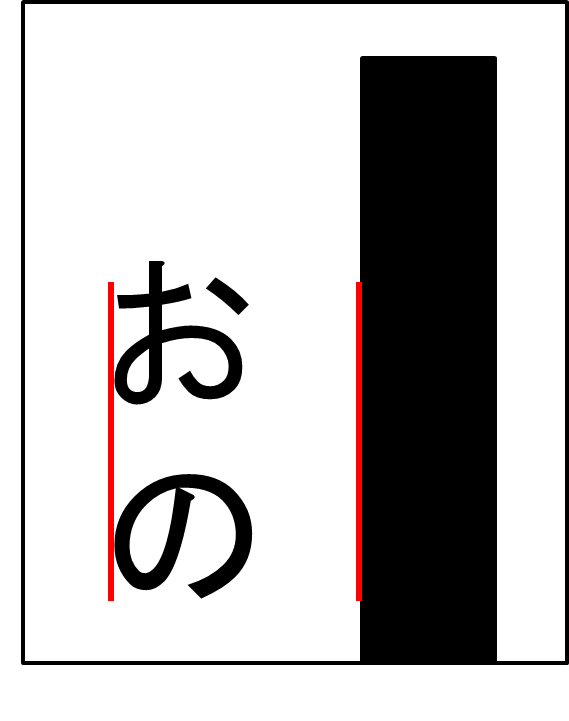 お
の
傾き=0°
傾き=3°
ひらがなの場合，右側の画像は左側の画像をそのまま傾けたにも関わらず「おの」の傾きが長方形の傾きよりも小さく感じられる
(「おの」が正立しているように感じられる)
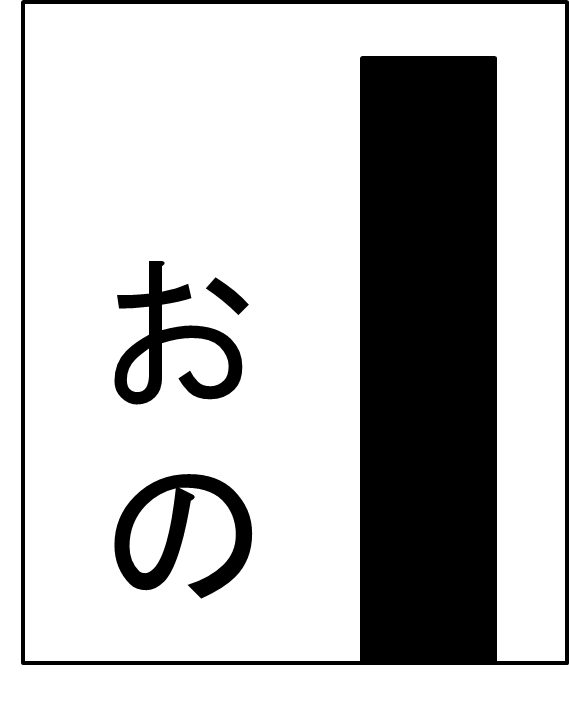 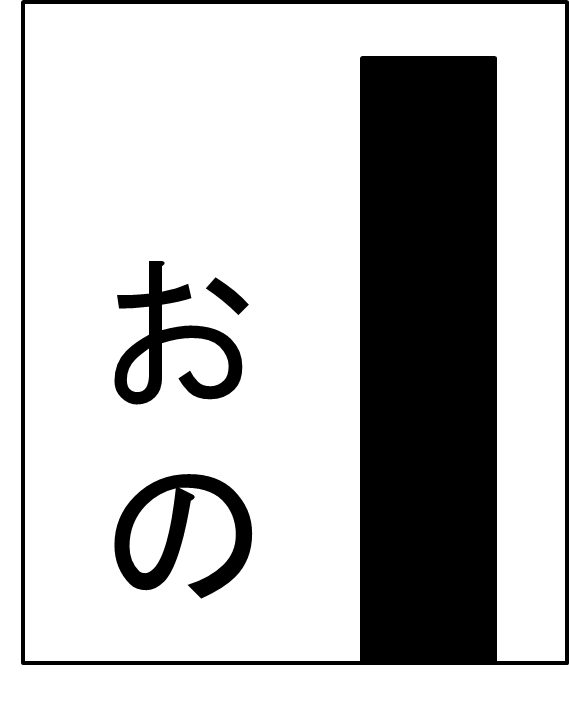 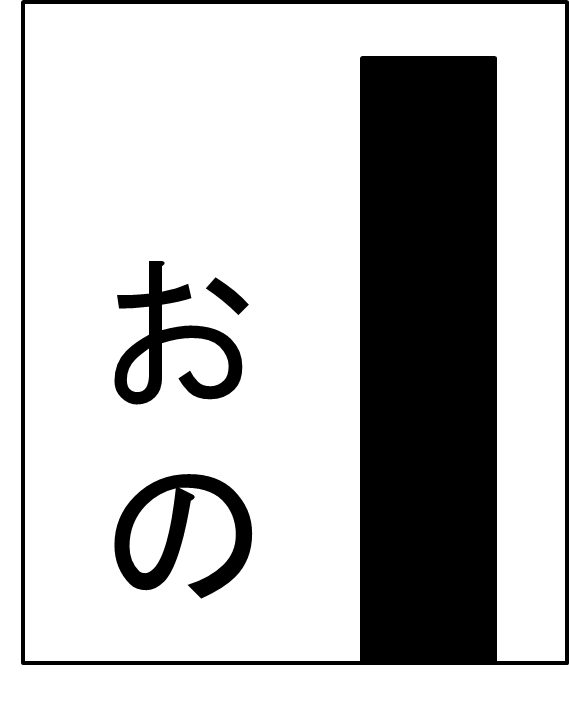 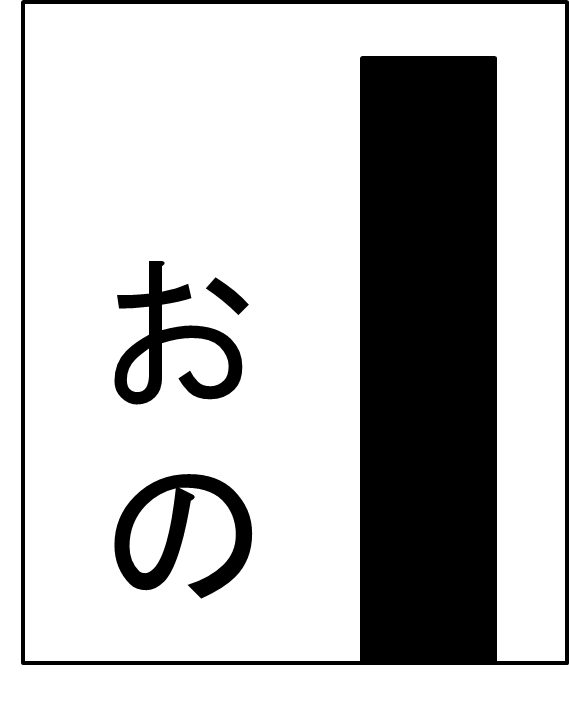 傾き=0°
傾き=1°
傾き=3°
傾き=5°
「おの」全体を傾けることで文字の位置ズレを
知覚しにくくなっている
全体の傾き=3°
文字の傾き=0°
位置を「全体の傾き=3°」
と同じくらいズラす
お
の
お
の
ズレて見えない
「の」が少し左にズレて見える
さらに…
左に傾けると傾きが分かりやすくなる
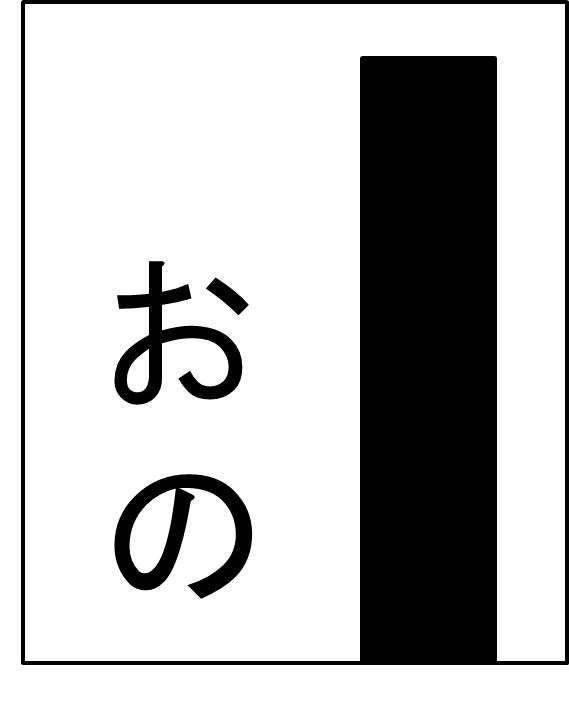 お
の
傾き=0°
傾き=ー3°
右に傾けた場合と左に傾けた場合の比較
傾き=3°
傾き=ー3°
傾き=0°
お
の
お
の
お
の
右に傾けた場合と左に傾けた場合の比較
傾き=3°
傾き=ー3°
傾き=0°
お
の
お
の
お
の
傾いて見えない
傾いて見える
右に傾けた場合と左に傾けた場合の比較
傾き=3°
傾き=ー3°
傾き=0°
お
の
お
の
お
の
傾いて見えない
傾いて見える
傾き=3°
傾き=0°
傾き=ー3°
傾き=3°
傾き=0°
傾き=ー3°
す
し
す
し
す
し
か
き
か
き
か
き
傾き=3°
傾き=0°
傾き=ー3°
傾き=3°
傾き=0°
傾き=ー3°
め
も
め
も
め
も
た
な
た
な
た
な
傾き=3°
傾き=0°
傾き=ー3°
傾き=3°
傾き=0°
傾き=ー3°
す
し
す
し
す
し
か
き
か
き
か
き
傾いて見えない
傾いて見える
傾いて見えない
傾いて見える
傾き=3°
傾き=0°
傾き=ー3°
傾き=3°
傾き=0°
傾き=ー3°
め
も
め
も
め
も
た
な
た
な
た
な
傾いて見えない
傾いて見える
傾いて見えない
傾いて見える
傾き=3°
傾き=0°
傾き=ー3°
傾き=3°
傾き=0°
傾き=ー3°
す
し
す
し
す
し
か
き
か
き
か
き
傾いて見えない
傾いて見える
傾いて見えない
傾いて見える
傾き=3°
傾き=0°
傾き=ー3°
傾き=3°
傾き=0°
傾き=ー3°
め
も
め
も
め
も
た
な
た
な
た
な
傾いて見えない
傾いて見える
傾いて見えない
傾いて見える
おまけ
どれかひとつが傾いています
お
の
お
の
お
の
お
の
お
の
お
の
お
の
お
の
どれかひとつが傾いています
お
の
お
の
お
の
お
の
お
の
お
の
お
の
お
の